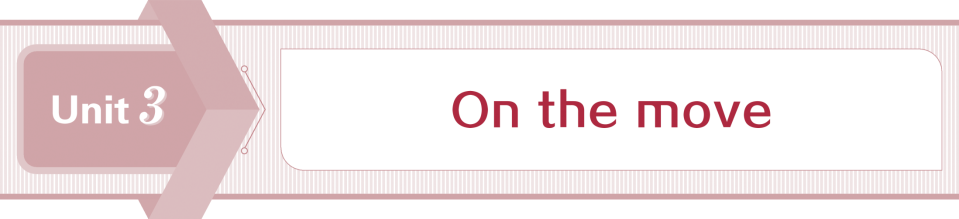 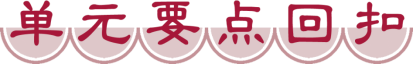 WWW.PPT818.COM
Unit 3　On the move
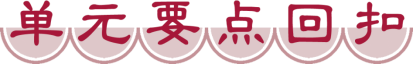 on/upon
Based
Basing
basis
basic
Unit 3　On the move
with
to do
contents
Unit 3　On the move
being washed
against
in
against
balanced
Unit 3　On the move
touching
was involved
involved
Involved
Involving
Unit 3　On the move
respond
in
to reach
inspired
inspiring
inspiration
Unit 3　On the move
to believe
into
Unit 3　On the move
to one’s heart’s content
go back
break down
break out
take...for example
put down
Unit 3　On the move
keep track of
get in touch (with)
take part in
around the corner
in turn
die out
Unit 3　On the move
around the corner
get in touch with
die out
broke out
in turn
break down
Unit 3　On the move
saw so many
people waiting in line
to collect stamps
Unit 3　On the move
to reach
to come
to leave
to do
to live
Unit 3　On the move
to do
to make
to be told
to learn
to open
to write
本部分内容讲解结束
按ESC键退出全屏播放